Tendite in astra viri
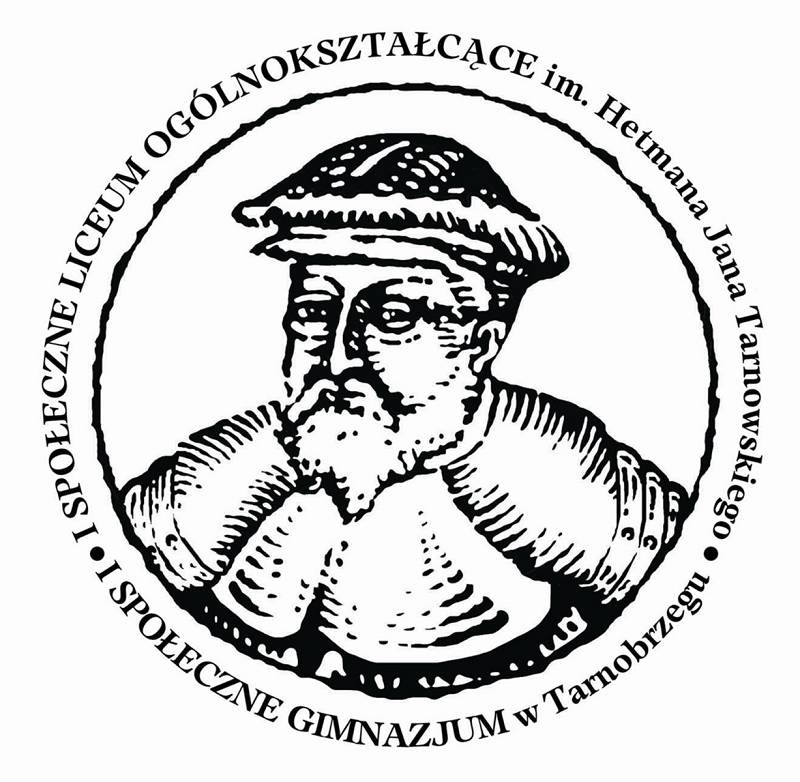 [Speaker Notes: HERB/FOTA SZKOŁY/HERBU]
That is our school’s logo.
	It shows It’s patron, who is Hetman Jan Tarnowski.
	He was Poland’s military officer in XIV centrury.
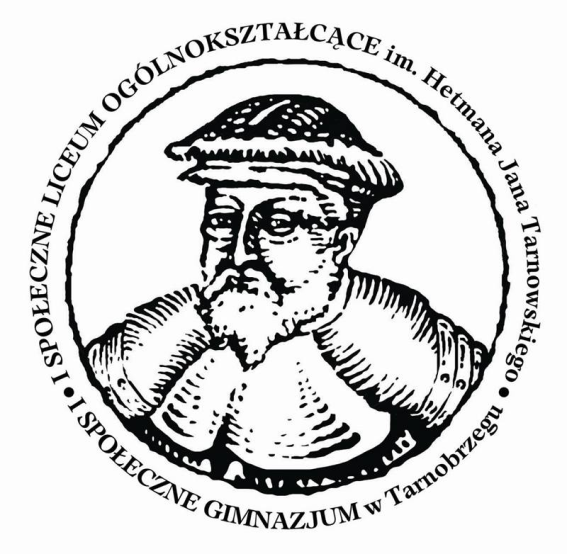 The inscription you saw at the beginning, „Tendite in astra viri”  is our school’s motto.
	It means: „Reach for the stars”.
	And that is what we try to achieve in our school.
[Speaker Notes: TEKST WSTĘPU]
Our school’s name is:
Zespół Szkół Społecznych im. Jana Hetmana w Tarnobrzegu
But It’s not only a school.
	This is a place where history and myths meet modernity.
	Where both lifelong tradition and fresh teenagers’ point of view matter.
	A place of education, entertainment and a unique atmosphere .
[Speaker Notes: FOTA]
LET’S START THE TRIP
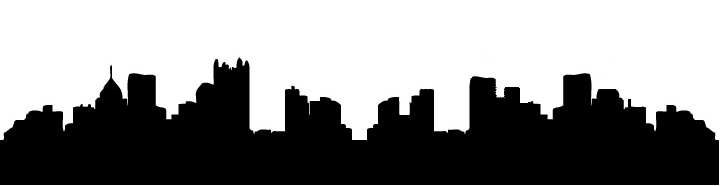 THE CITY
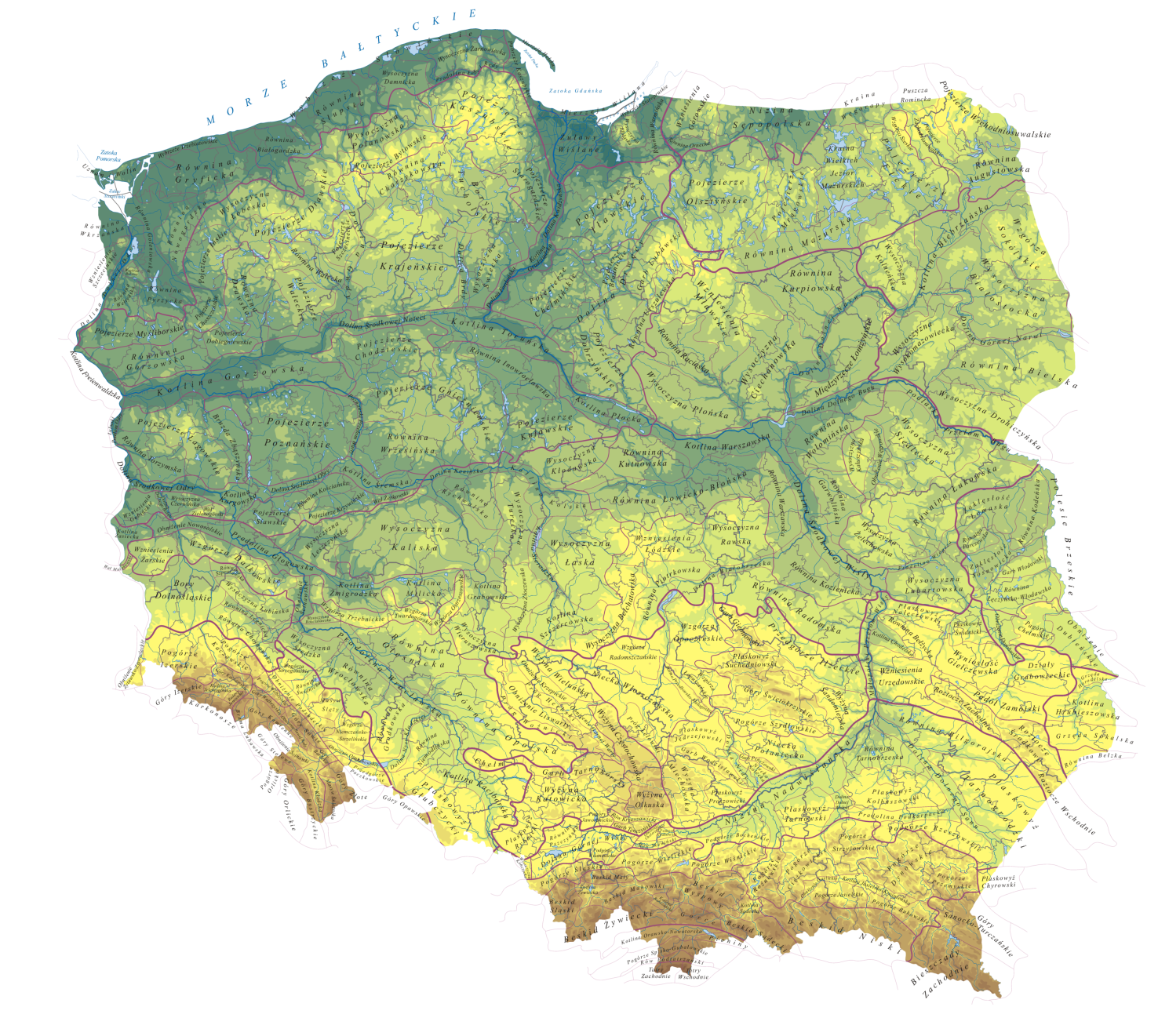 WE ARE HERE
Firstly, we are a school located in Tarnobrzeg, Poland.
[Speaker Notes: O TBG, GOOGLE MAPS,]
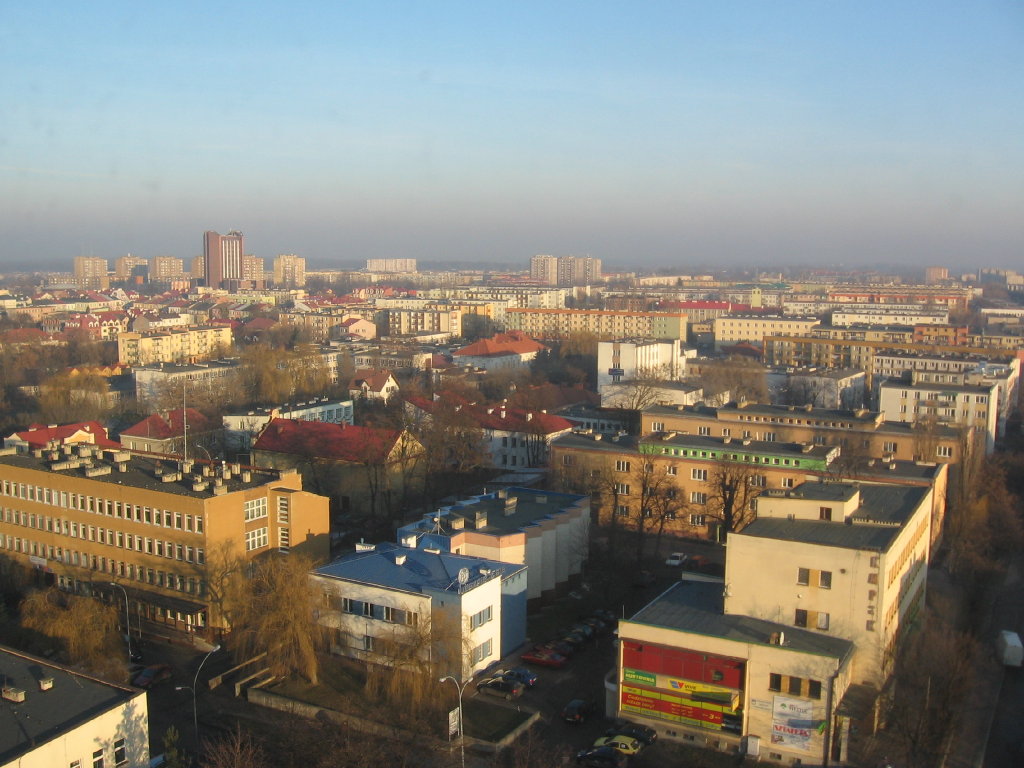 It has a population of about 50,000 people.
It is know for it’s huge sulfur mines.
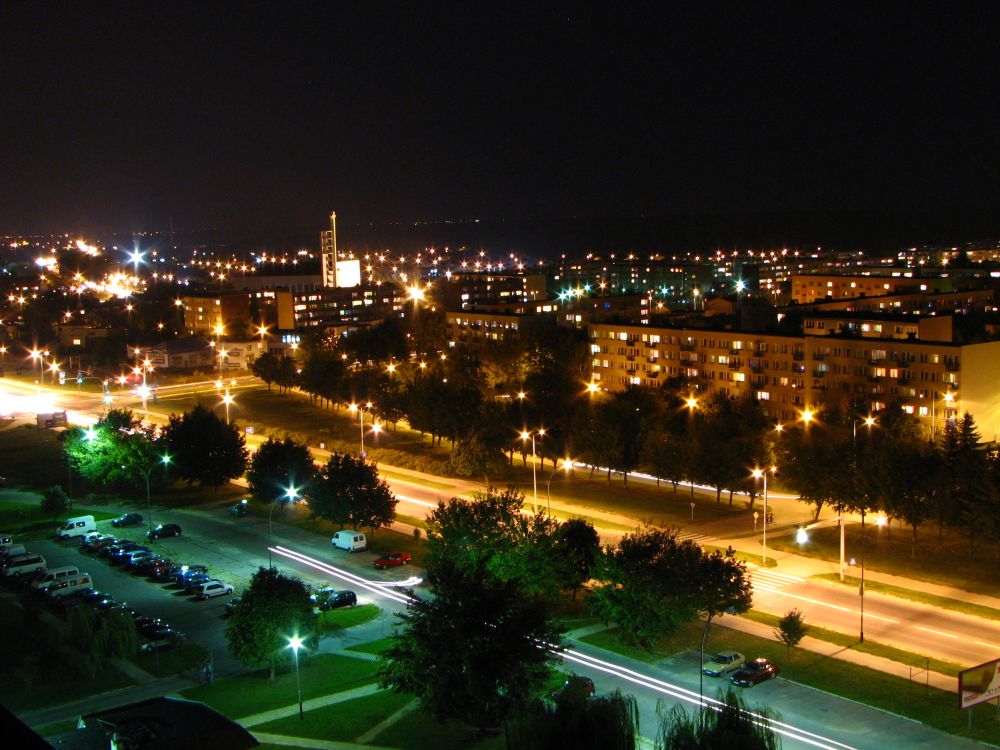 It lies on the shore of the river Vistula (picture at the bottom).
It’s the main river of Poland .
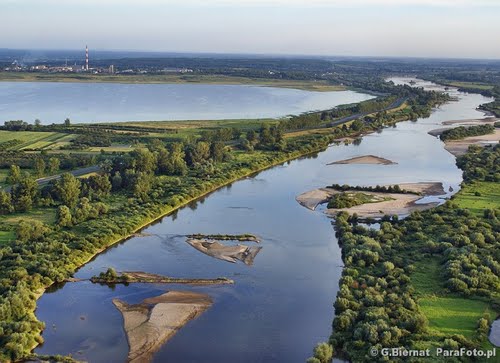 Vistula starts high in the mountains and after crossing Poland, falls into the Baltic see.
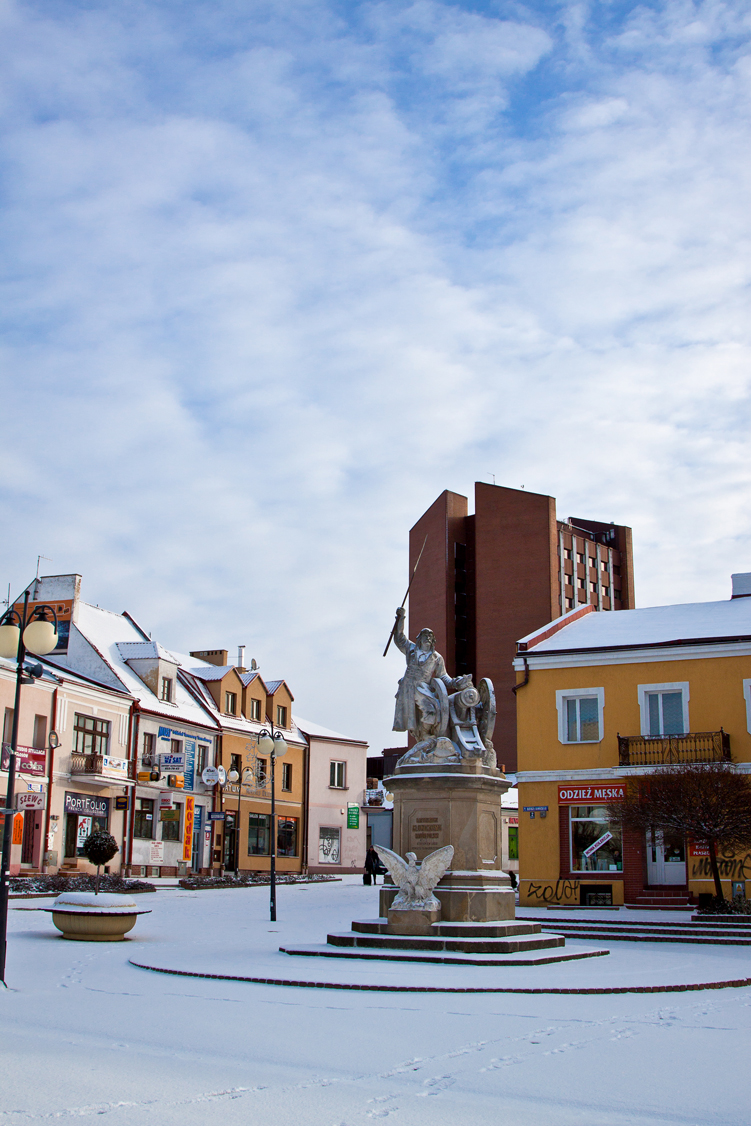 Tarnobrzeg was founded in the XIV century by the Tarnowski family .

Yes, it is the family from which our patron comes from.

In the close neighbourhood of our school is the city’s main square with a war hero’s Bartosz Głowacki statue(to the left).
[Speaker Notes: FOTA RED SQUARE]
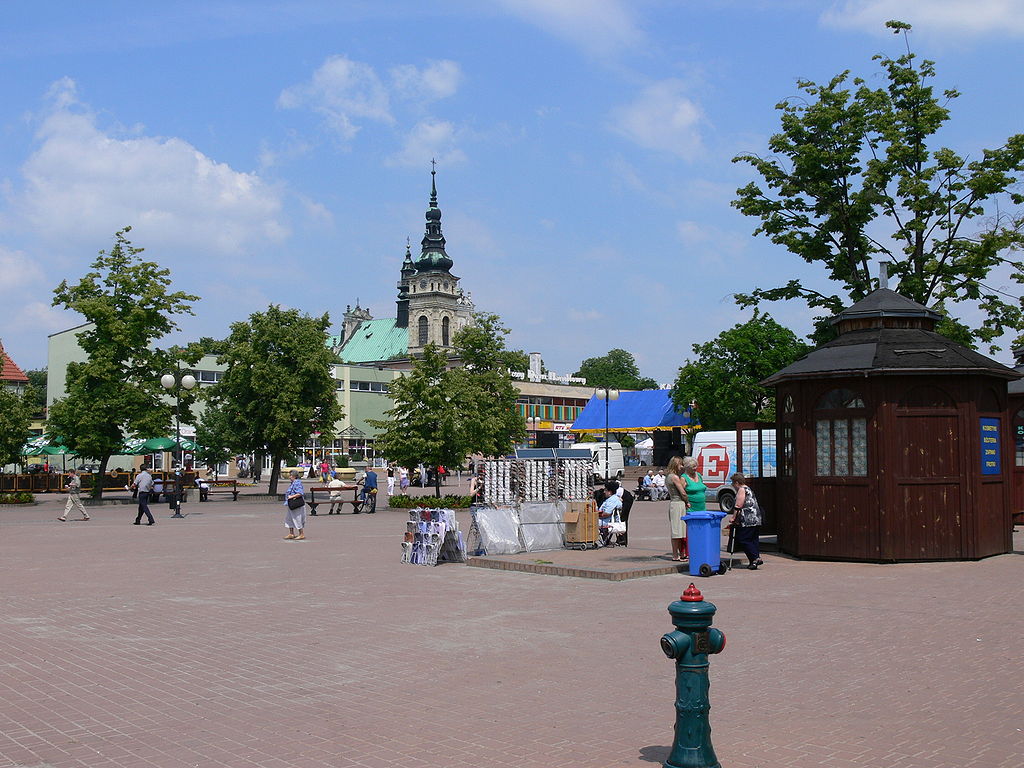 That is the main square, named after the war hero, but it’s commonly called „red sqaure”.
[Speaker Notes: O red square (głowacki foto)]
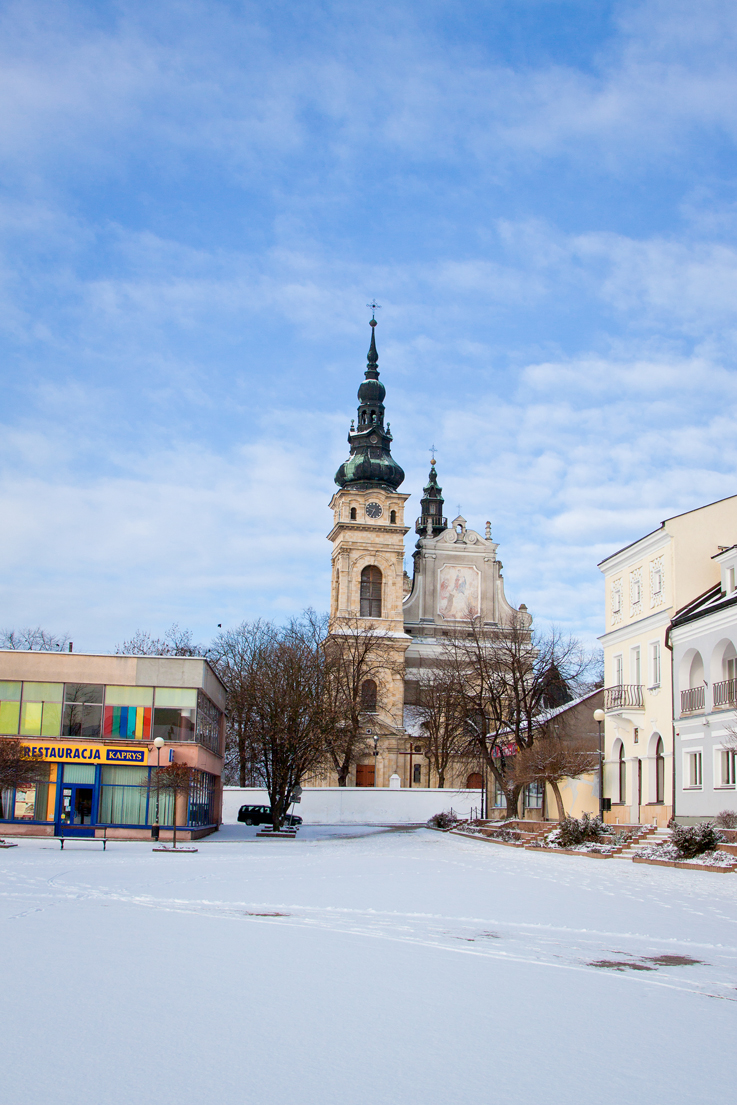 That is the symbol of Tarnobrzeg,the Dominican Monastery from XVII century.

As you can see, it is located close to the „red sqaure”.

Our school is just behind the corner.
[Speaker Notes: Kościół i jego historia]
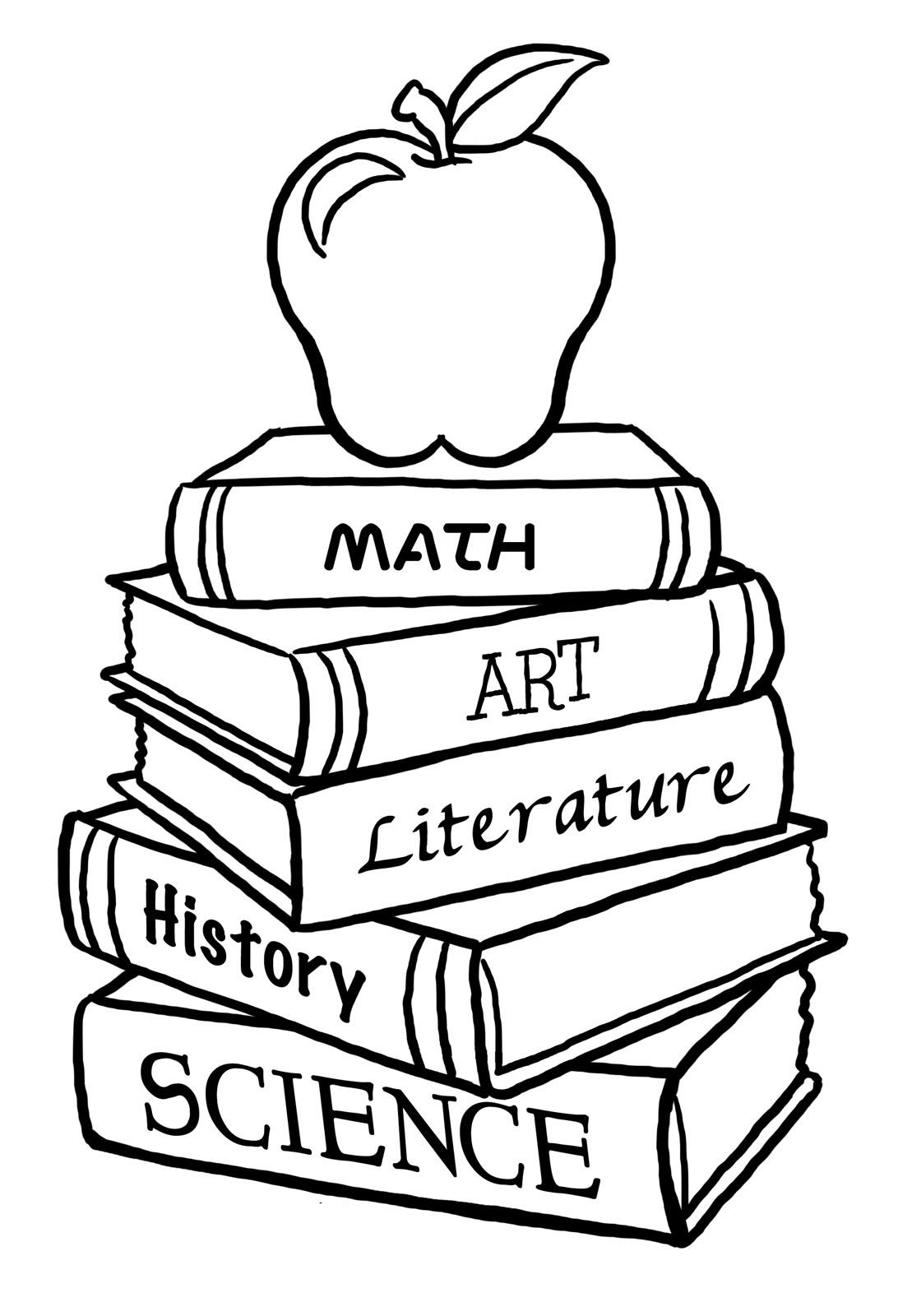 The schooL
Our present location on Dominikanska Street.
In 1998/1999 our school transfered to this, much more comfortable, location in the centre of the city’s old town.
[Speaker Notes: BUDYNEK(korytarze)]
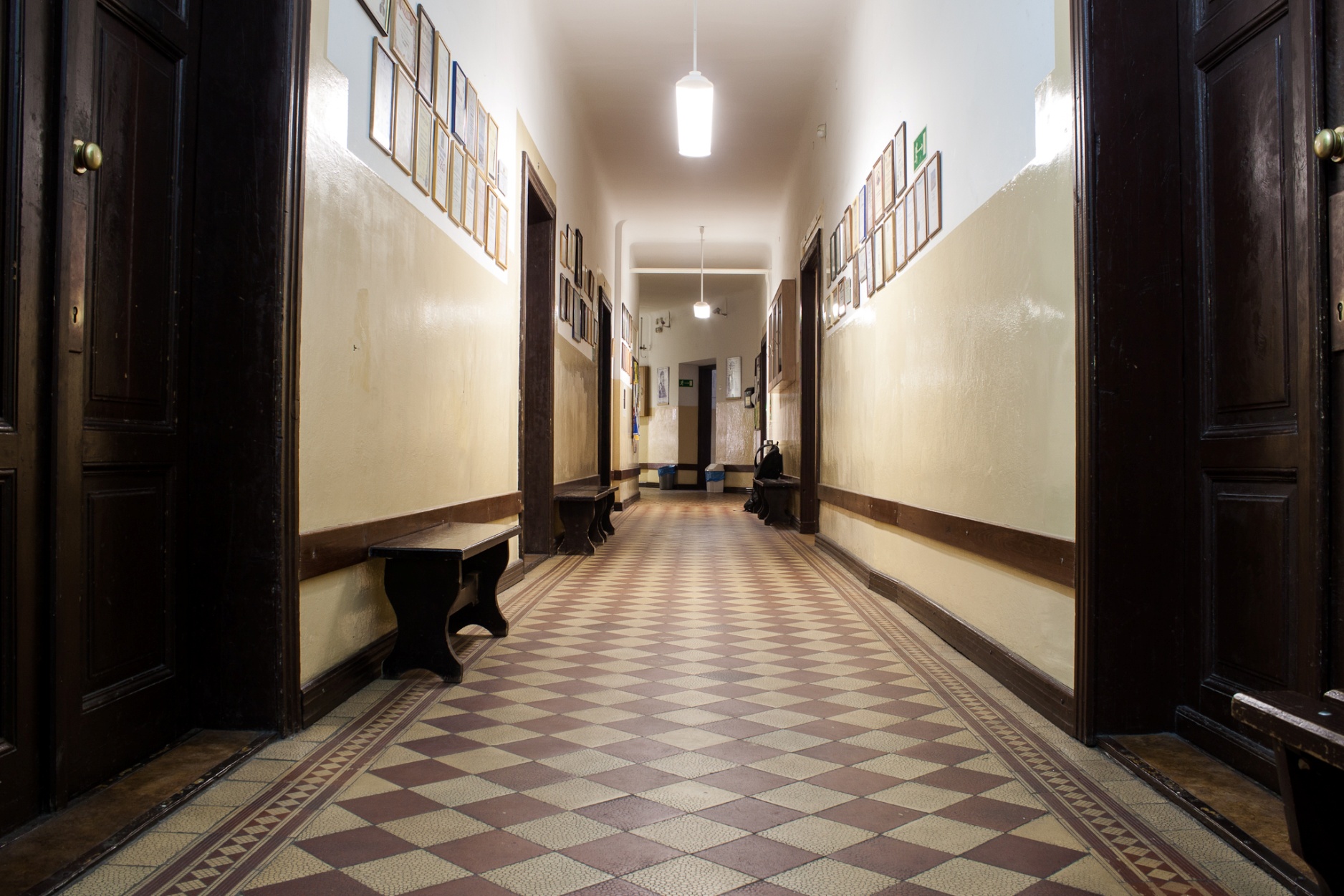 WELCOME IN OUR SCHOOL
[Speaker Notes: BUDYNEK(korytarze)]
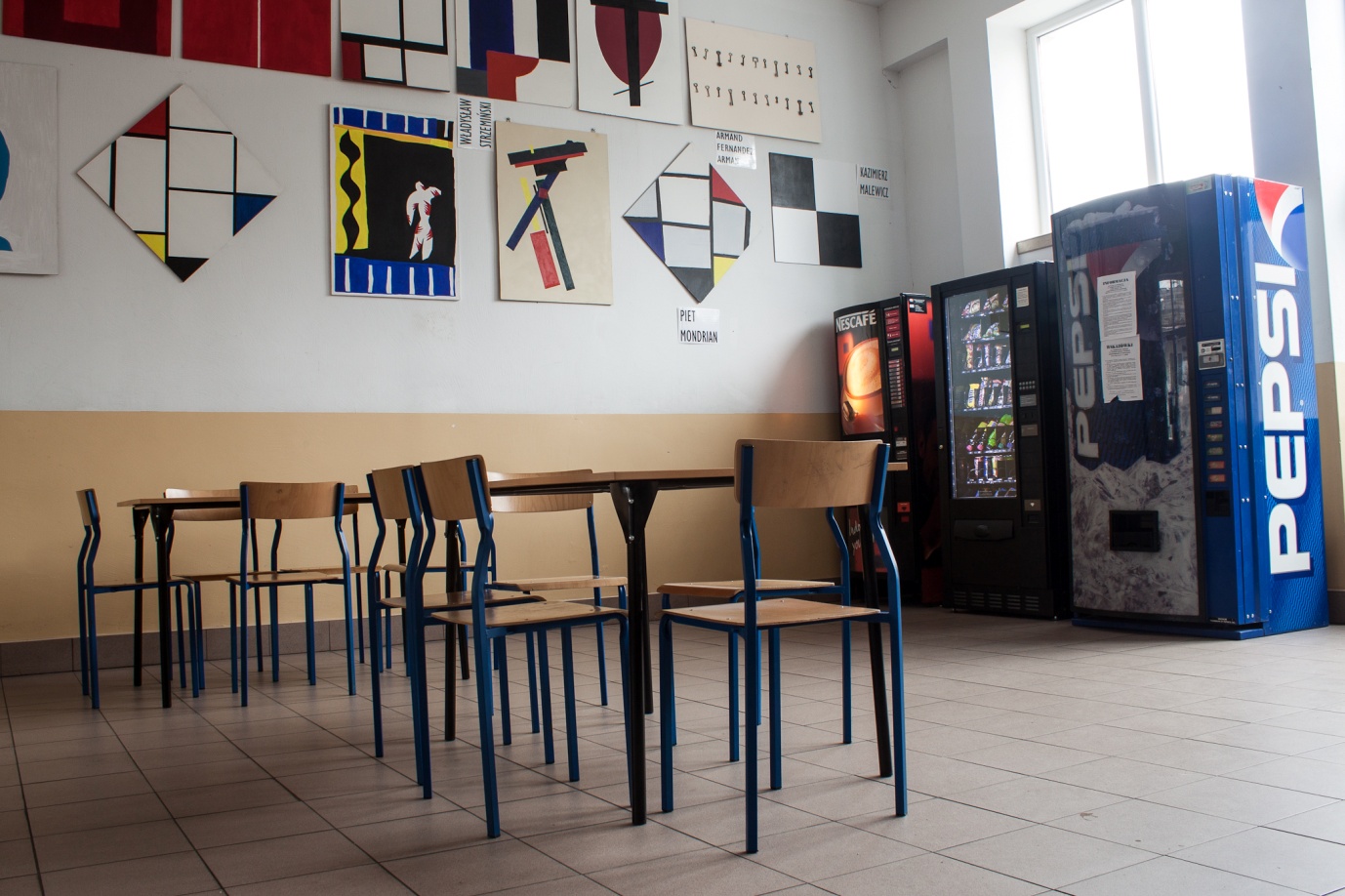 To the left: our main hall
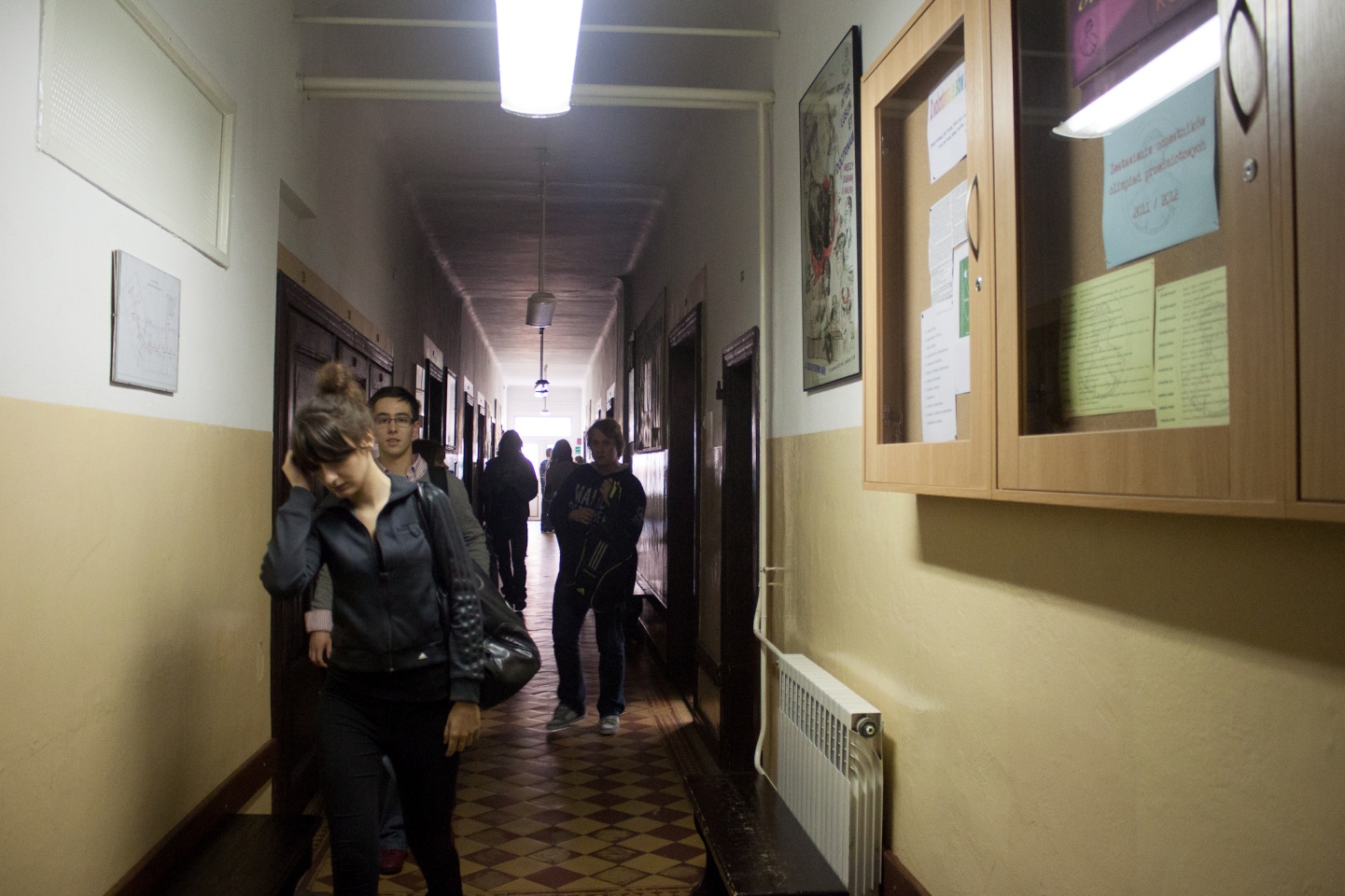 To the right: the hallway.
[Speaker Notes: BUDYNEK(kafeteria)]
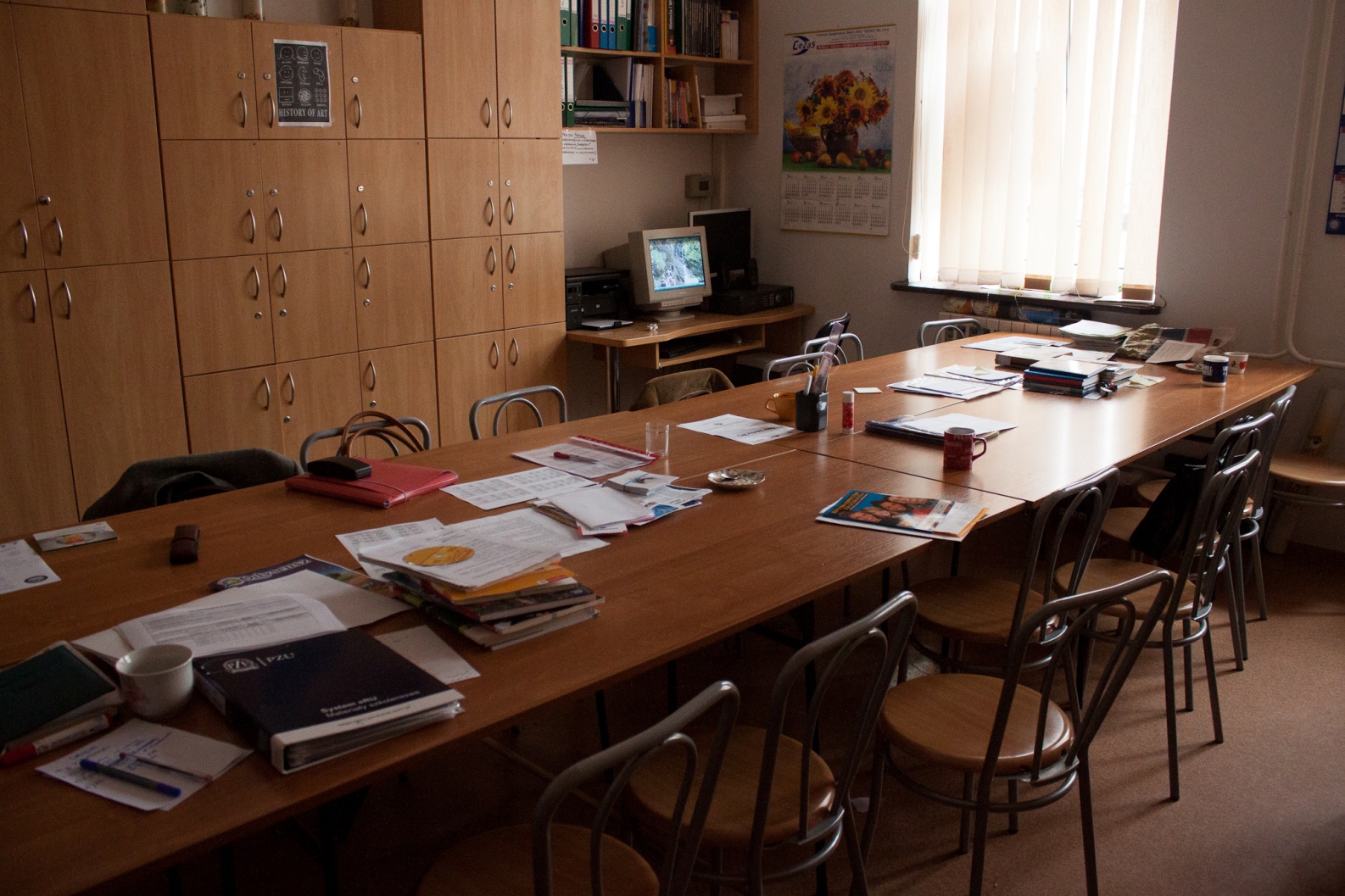 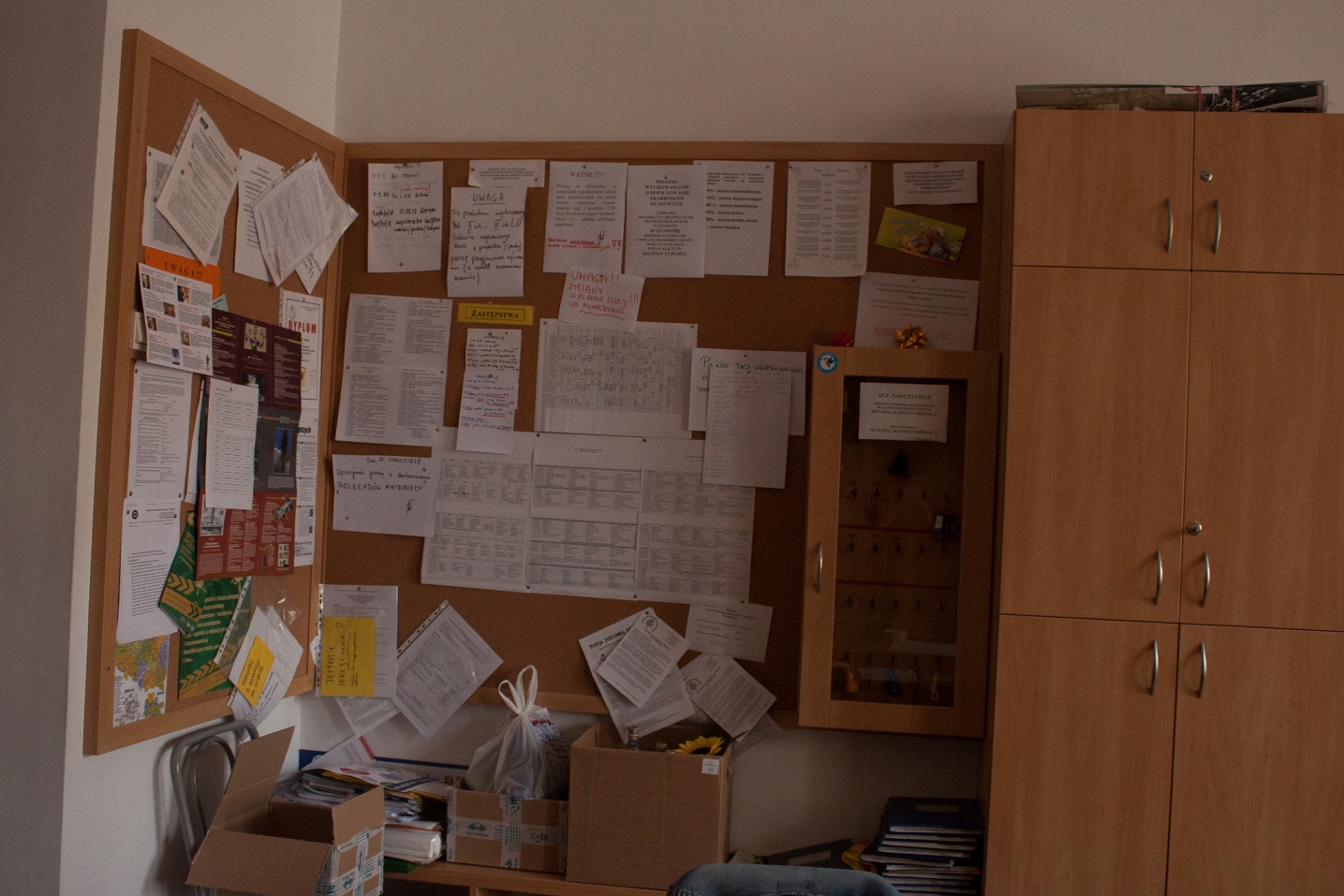 The teachers’ room
[Speaker Notes: BUDYNEK(pokój nauczycielski)]
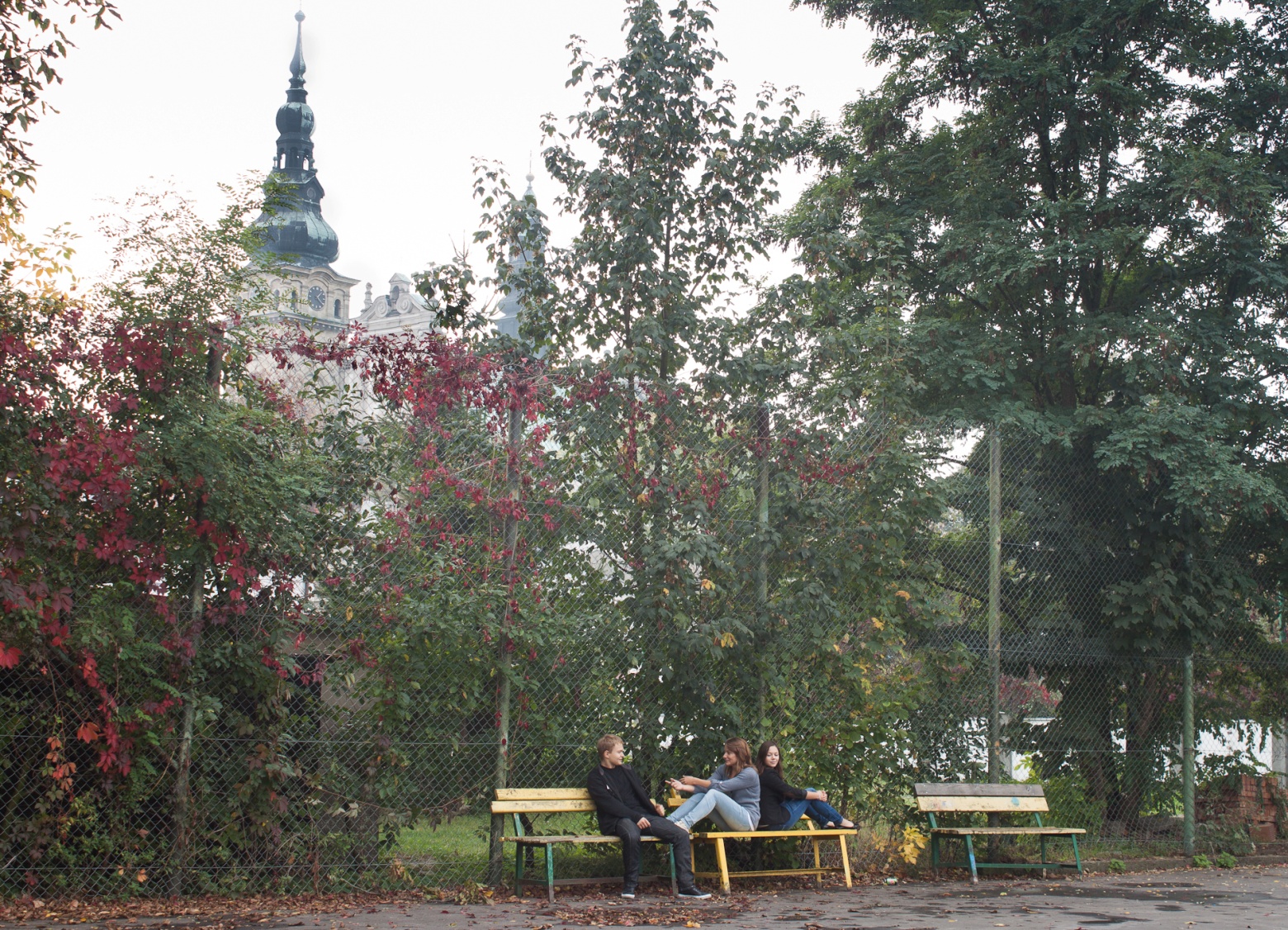 To the left: our  school’s backyard
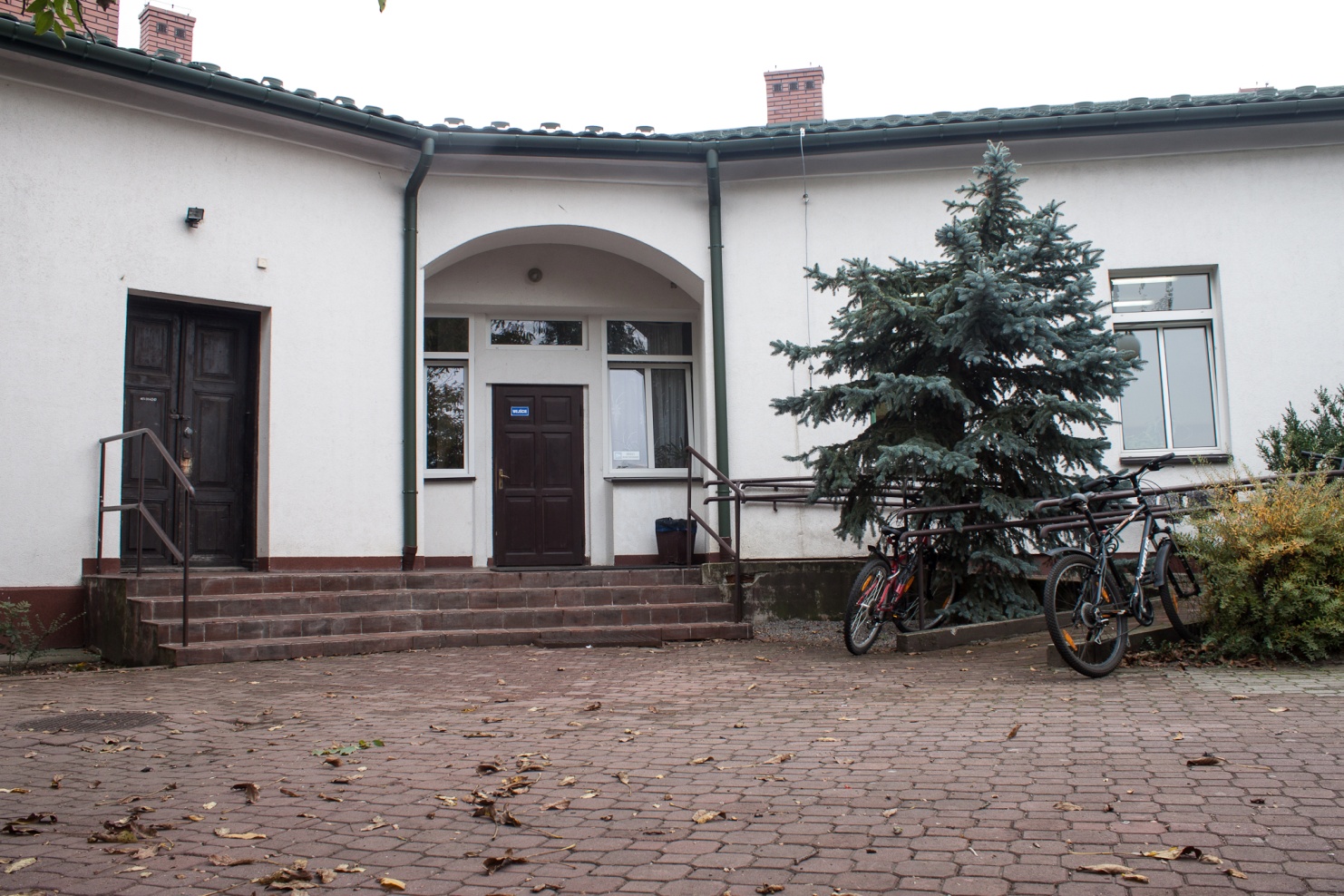 To the right: the back entrance
[Speaker Notes: BUDYNEK(hol/tylne wejście/bosiko)]
That’s our school’s dungeon, pretty  creppy, isn’t it?
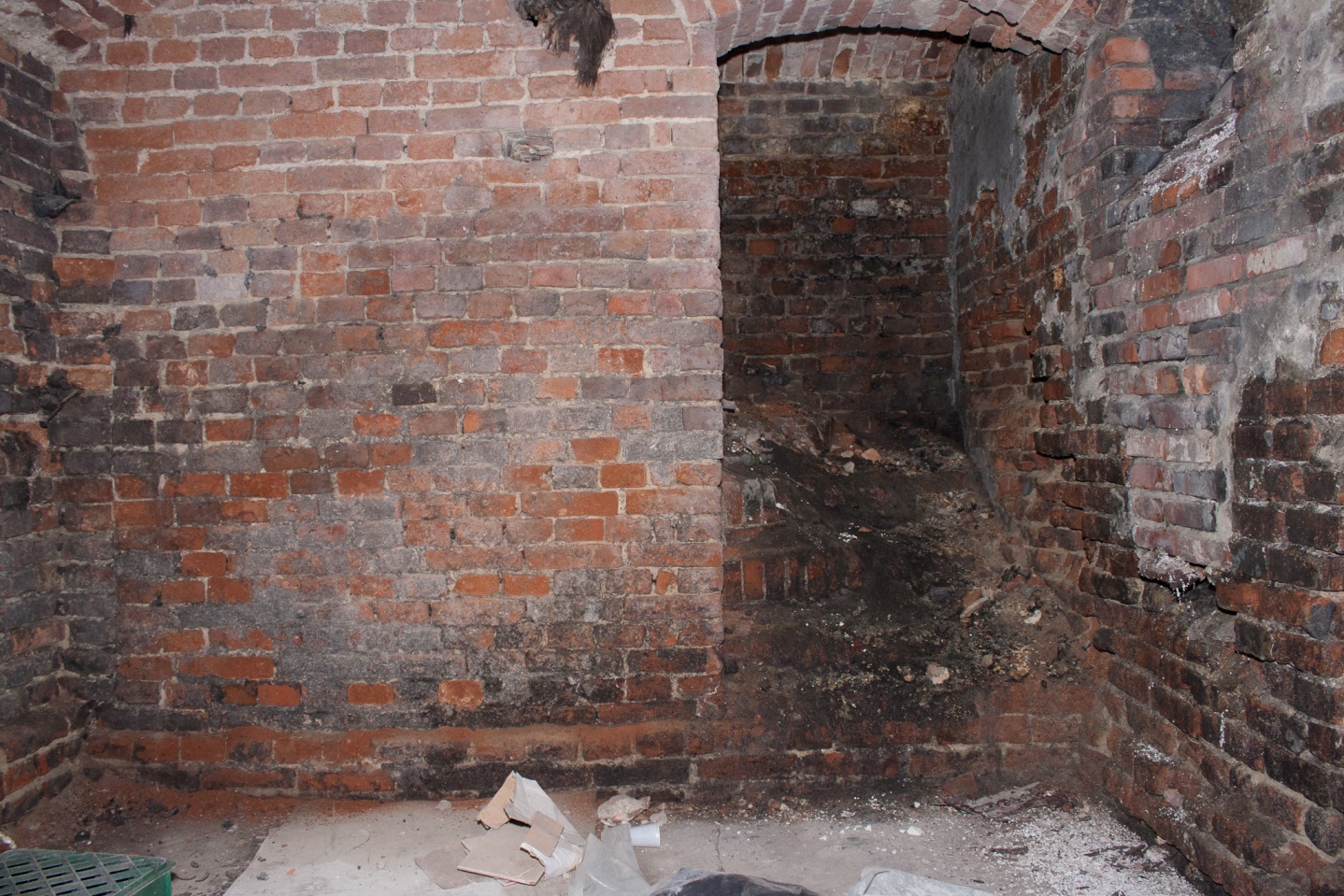 Thare are many legends regarding it that are tied to  the rich history of our school’s bulding.
[Speaker Notes: BUDYNEK(piwnica) i historia]
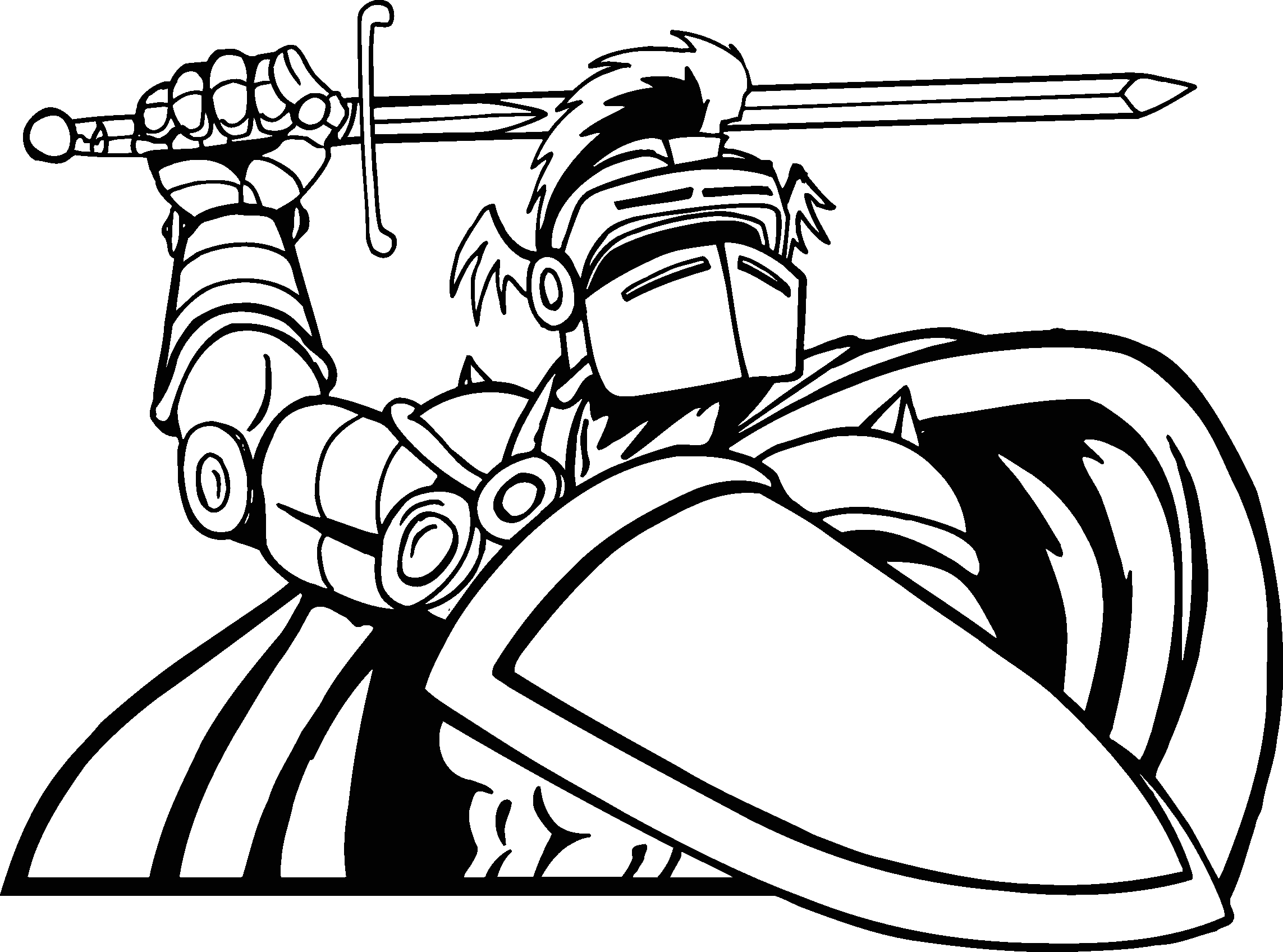 THE HISTORY
[Speaker Notes: HISTORIA]
After the year 1989, due to many reforms of Polish educational system, a lot of private schools started to be founded all over our country.

	The idea appeared also in Tarnobrzeg, where a group of ambitious teachers from different schools decided to start the Tarnobrzeg’s Common Educational Society.

	In 1990, with the help of a few future students’ parents and the local administration, they established the First Social High School under the patronate of hetman Jan Tarnowski, commonly called „the Hetman”.
[Speaker Notes: HISTORIA i MOŻE FOTA]
In the beginning, the school had to fit in only one wing of the ground floor in the building where nowadays the Tarnobrzeg’s Agency of Regional Development is located. 

	It had been there until 1998/1999.

	 The Hetman’s building is located on Dominikanska Street and has long and interesting history.
[Speaker Notes: HISTORIA I MOŻE FOTA(może już początek historii budynku)]
The Hetman’s building used to be a part of Tarnowski countship’s properties and served as a stable.
	This the reason why our patron is hetman Tarnowski of Leliwa arms.
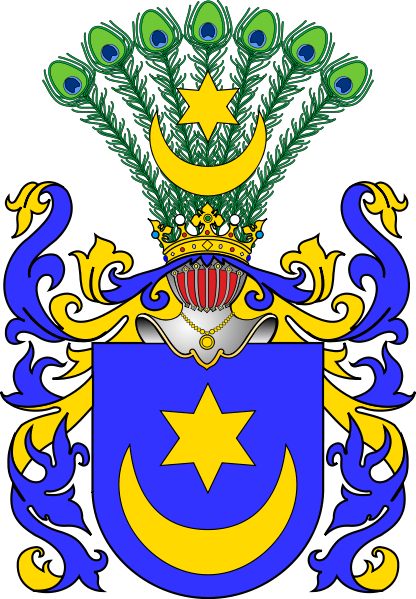 To the right: Tarnowski’s arms, Leliwa.
[Speaker Notes: HISTORIA BUDYNKU FOTA]
Then, the district court was moved in there. The dungeon we showed you before earned it’s chilling tales from that period.

	
But enough history, let’s move to more up-to-date events.
[Speaker Notes: HISTORIA FOTA]
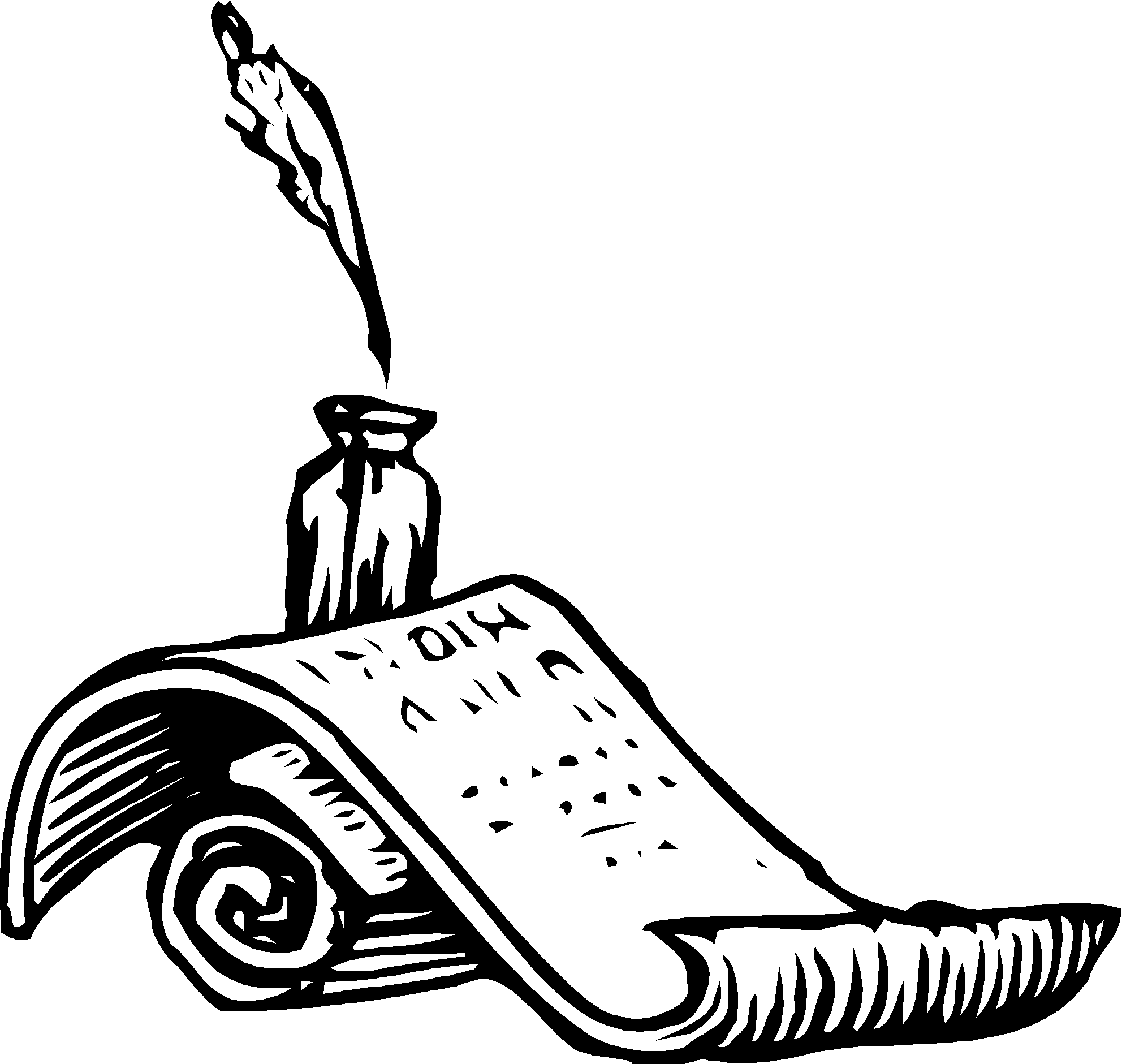 THE EDUCATION
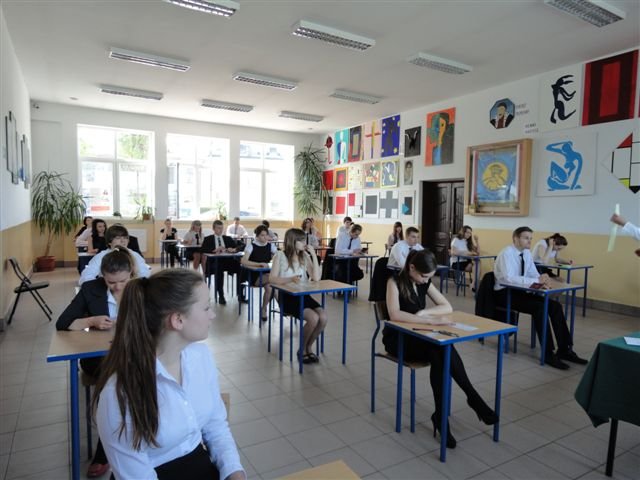 That is theExam of Maturity, or in Polish: matura
In Poland, at the age of 16 you start a 3-year high school or a vocational school ended with Exam of Maturity – a big test wchich enables you to go to university.
Most students choose the first option which we called LICEUM.

	In public institutions you decide on your educatinal direction, you can choose, for example, math and physics or art, and you are given a particular schelude.

	Although you have you major classes, you have to learn all the subject in general.
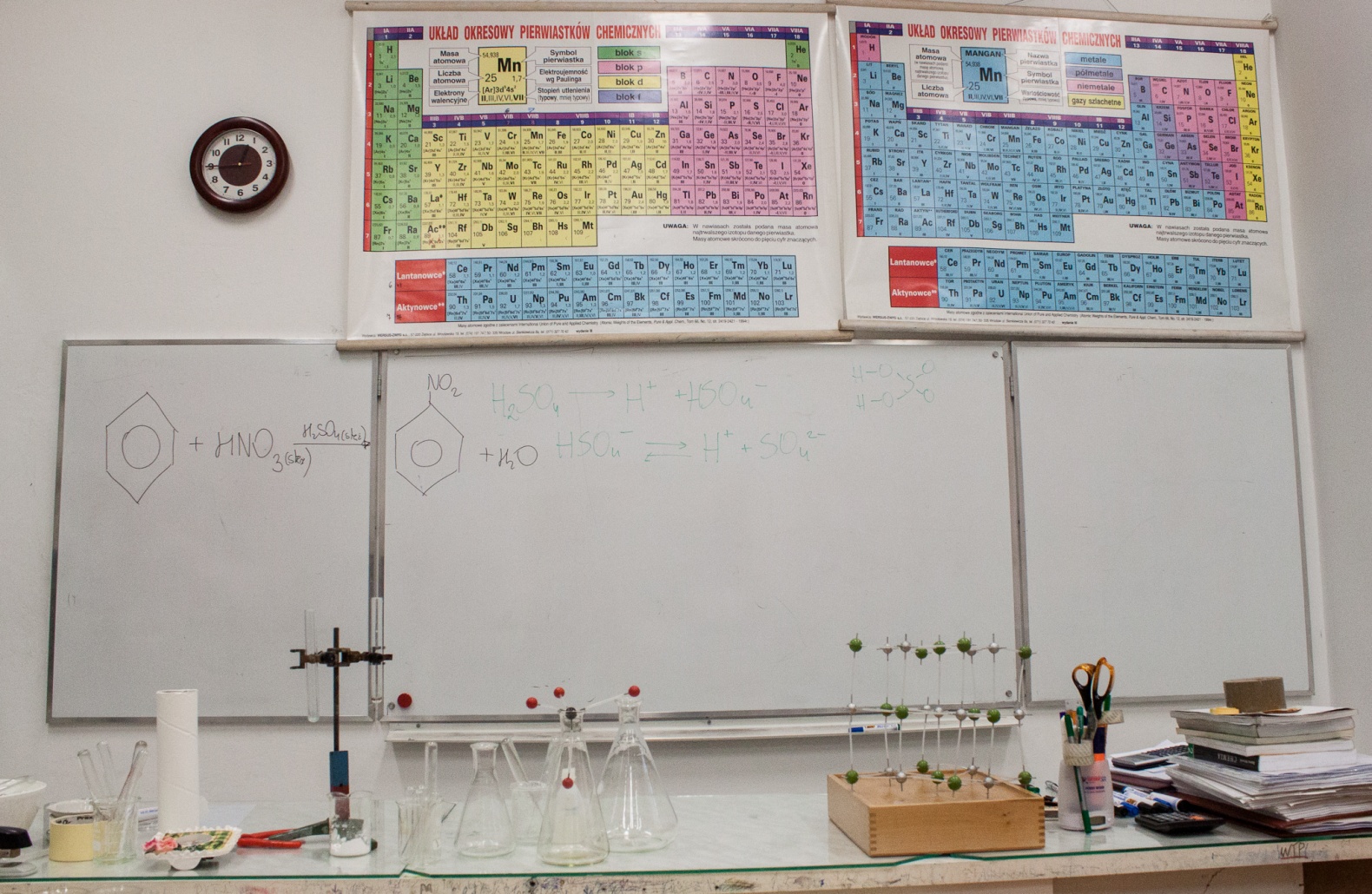 To the left: Our chemistry classroom
Our school is a private, so you have to pay fee.
	But, schedules are more individual.
	We also choose major subjects, but can mix all categories, for example, phisics and art.
Chosing you own major subjects is impossible in public schools.

In our school you concentrate mostly on your chosen subjects, learning just basics from others
In the last, third year of LICEUM education you onlly have major calsses which allows you to foucus on material that you will need for matura exam
To the left:
Our dissection classroom
Thanks to this system, we aren not „over-packed” with knowledge and classes and we are also better prepared for exams.
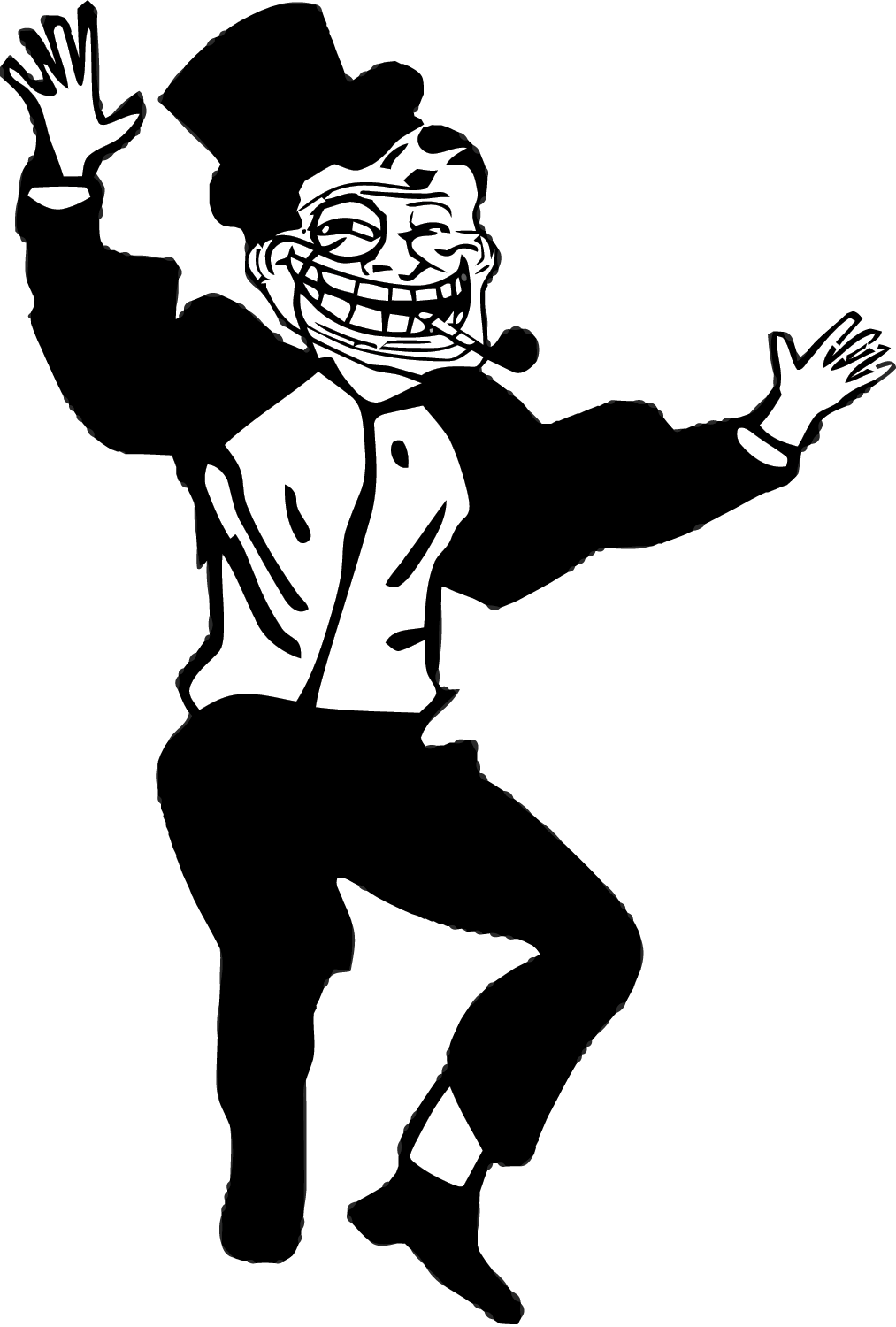 THE FUN PART
Everybody knows that school is not only an educational institution. 

	That is why we don’t forget to have fun in our school.

	We organize many discos, ski camps, trips, festivals and other events.

	Let’s see some of them!
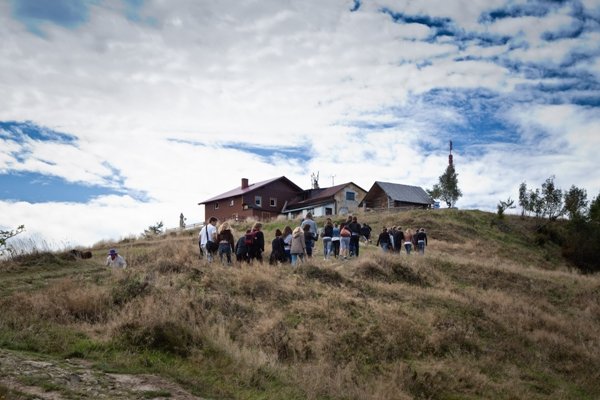 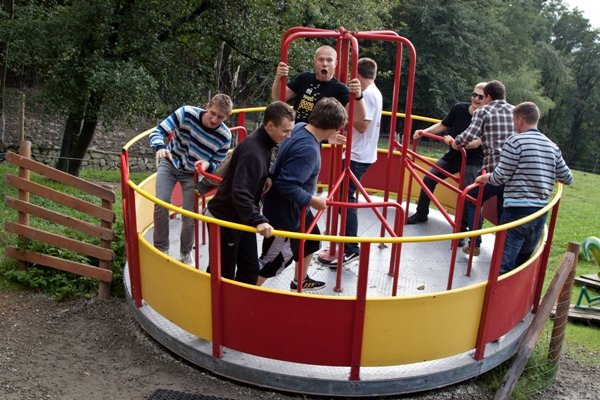 The trips
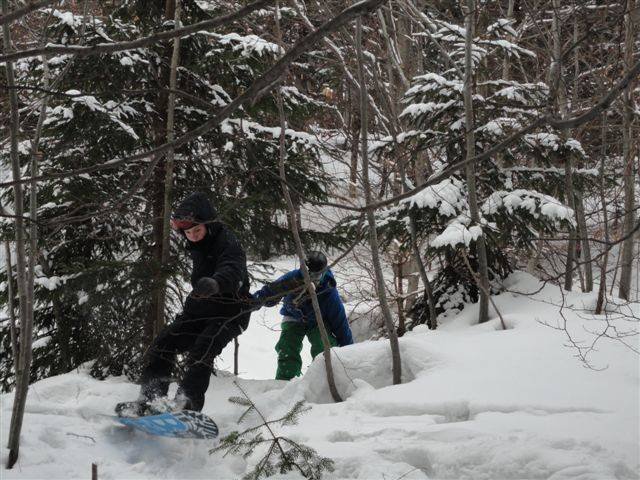 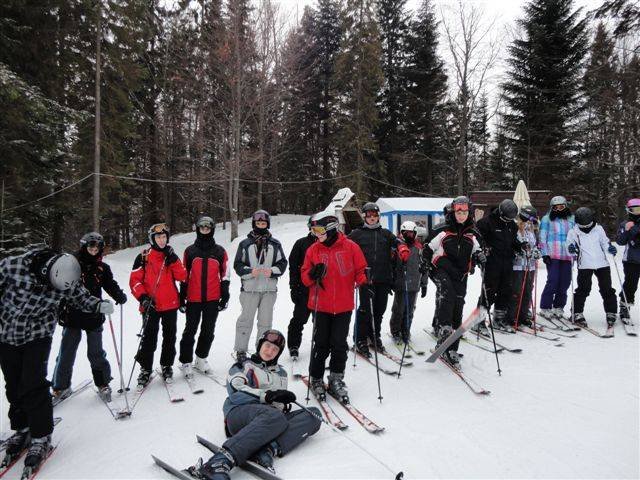 The Ski Camps
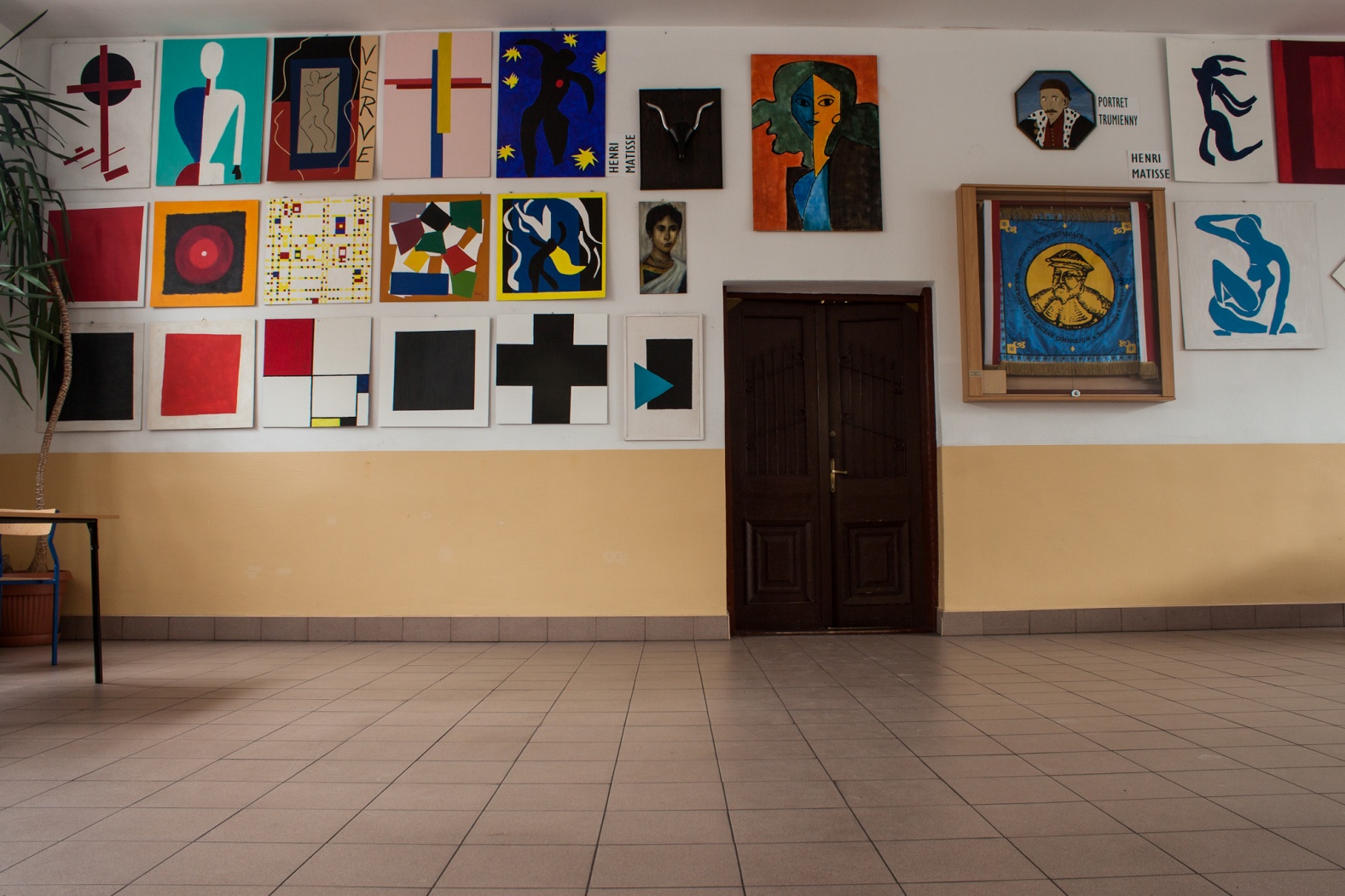 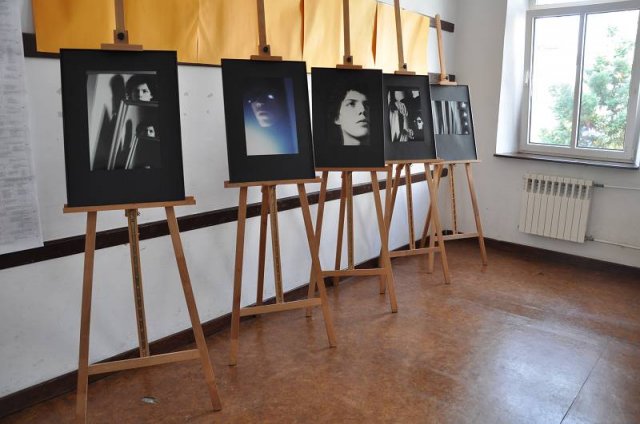 The festivals
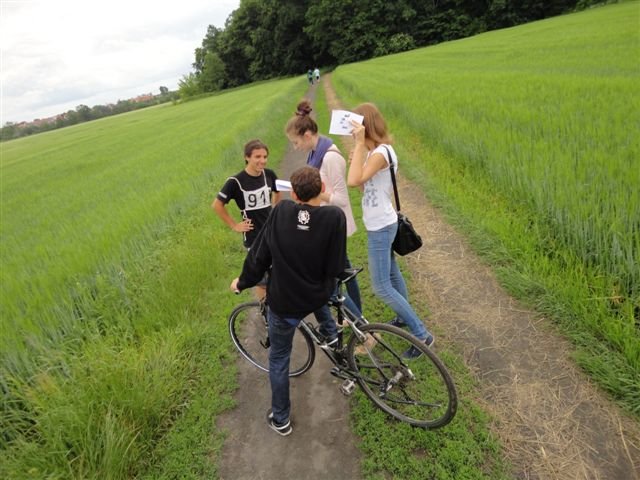 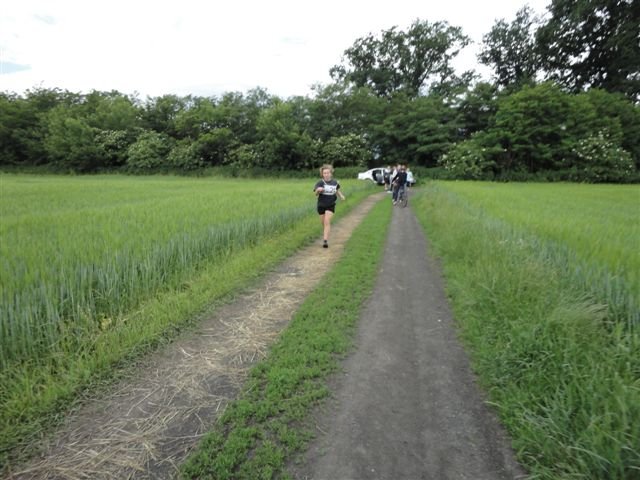 The sports
And more!
We also organize:

Music and poetry concerts,
Cabartes,
Talent shows,
Fashion shows,
Biology & Chemistry Nights.
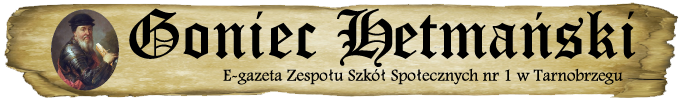 Logo of the newspaper.
We also have our internet school newspaper where our students post almost everything they want.
It is called „Goniec Hetmański” which means „Captain’s messenger”.
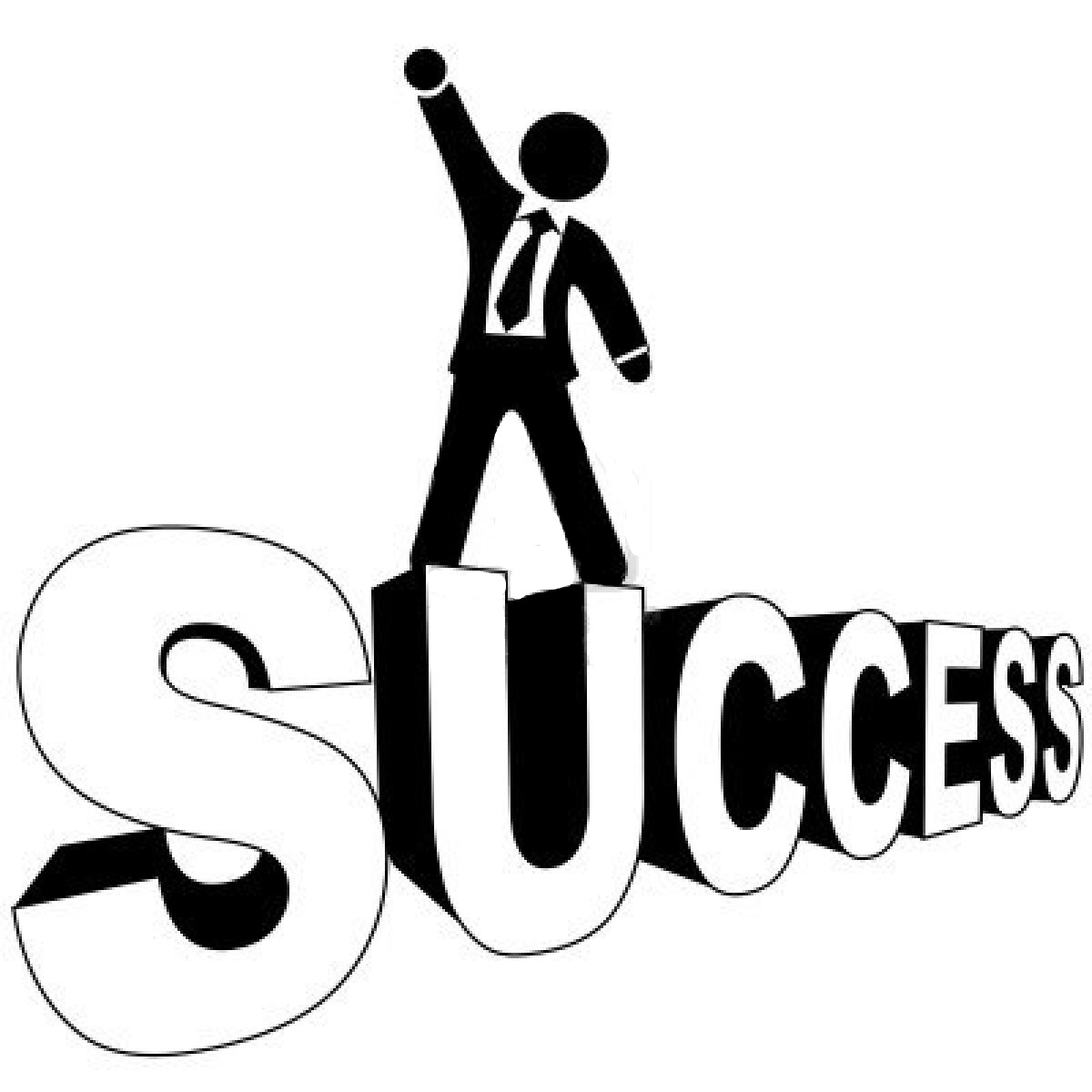 THE achievements
You already know much about our school and you must be wondering: „How does it all turns out?”
	And the answer is:
	AWESOME
Our schools was announced to be the best in our home city.

	It was also 4th in our province.

	And 114th in Poland!
Last years exam of maturity turned out to be really good for our students.

	The mathematics maturity exams resoults placed our school on 1th position in our province.

	And, on 5th position in Poland.
Lots of our students takes part in knowledge contest.

	Last years four of them had won in subjects: Math, History, Geography, Poetry and Art.
We have a lot of scholarship holders in our school too.

	The scholarships are both funded by our schools and by our Ministry of Education.
Thank you for listening.
And remember
Tendite in astra viri!